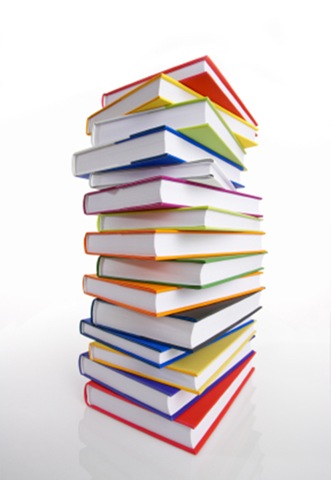 Monday January 27, 20207th Grade ELA
IDR – Task Sheet
Check Text Structure Handout
The Good Samaritan – Character Perspective Handout

Informational Essay
Rough Draft – Introduction and Body Paragraph 1
Tuesday January 28, 20207th Grade ELA
IDR – Task Sheet
Check and Collect The Good Samaritan – Character Perspective Handout
Ambush Short Story

Informational Essay
Rough Draft – Body Paragraph 1 and 2
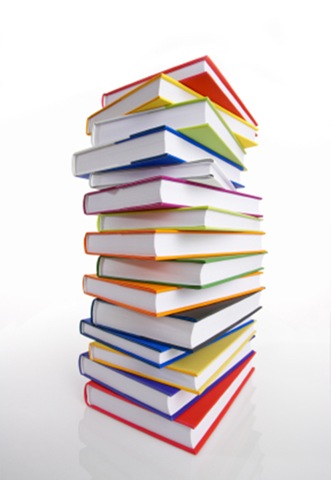 Wednesday January 29, 20207th Grade ELA
IDR – Task Sheet 
Ambush Day 2
Informational Essay
Body Paragraph 2 and 3
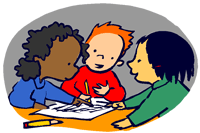 Thursday January 30, 20207th Grade ELA
IDR – Task Sheet 
Text Structure 4 Handout

Informational Essay
Body Paragraph 3 and Conclusion
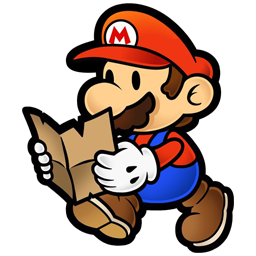 Friday January 31, 20207th Grade ELA
IDR – Task Sheet 
Text Structure Quiz 

Informational Essay
Self Edit/Peer Edit
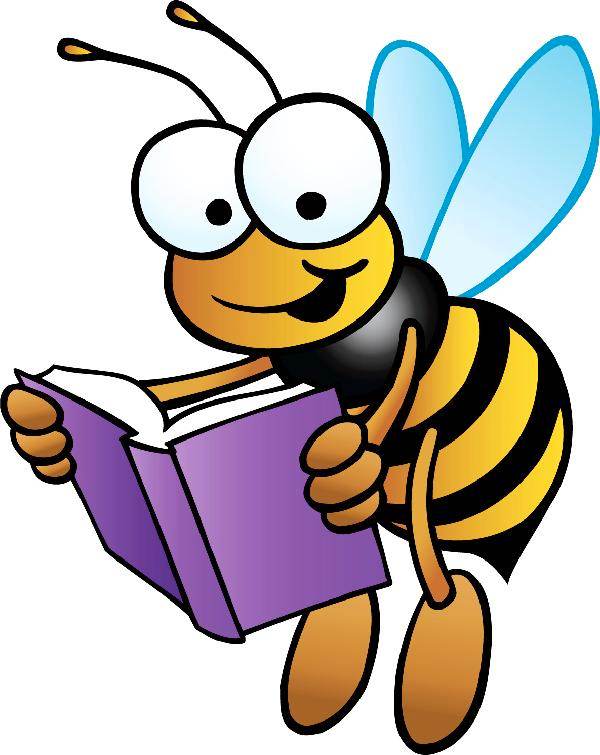